Statewide Quality Advisory Committee (SQAC) Meeting
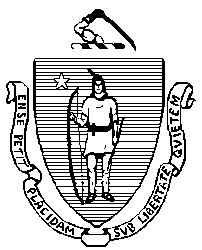 October 31, 2016
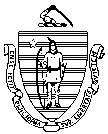 Agenda
Welcome and Introductions		     1:00 – 1:10

Discuss Measure Alignment		     1:10 – 1:40
	
Review Final Report			     1:40 – 2:10
					
Wrap Up/Next Steps		                     2:10 – 3:00
Quality Measurement Landscape in the Commonwealth
Presentation at SQAC Meeting
10/31/2016
Agenda
Advancing quality within Massachusetts’ healthcare system 
Current state of alignment in Massachusetts:
Quality measures
Benchmarking methods
Data reporting methods
The case for advancing a coordinated quality strategy
Quality measurement is fragmented across public and private programs with few similar measures used to assess healthcare performance across all programs.
Providers do not receive a unified message on quality measurement from state agencies, diluting each agency’s impact and increasing administrative burden.
Policymakers in the Commonwealth currently rely on a set of mostly process measures (through the Statewide Quality Measure Set) to assess the quality of non-hospital based healthcare in the Commonwealth. 
There is a growing interest in using outcome measures to more meaningfully evaluate quality. At present, outcome measures are burdensome to report for providers and payers alike in the absence of a centralized method for data collection and abstraction.
More payers and health care organizations are entering into Alternative Payment Models (APMs), which tie financial rewards to performance on quality measures.
The State as convener, monitor of system performance, and the largest payer and purchaser of healthcare services plays a unique role in leading efforts to develop a coordinated quality strategy in the Commonwealth.
Vision:  A coordinated quality strategy that focuses the improvement of healthcare quality for all residents of the Commonwealth and reduces the administrative burden on provider and payer organizations.
Providers and payers are calling for alignment of quality measures and data reporting
Providers and payers have consistently called for statewide alignment on quality measures to simplify reporting and to focus quality-improvement efforts.
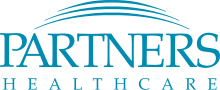 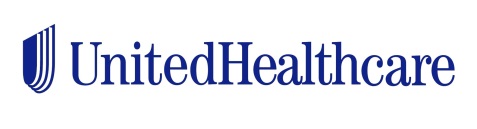 “[T]rying to focus on too many measures dilutes the ability to focus on each measure”
“Measures that require information, other than what can be gathered from a claim submission, can be both time consuming and costly. This is especially the case when measures require a chart audit, as it can be a major inconvenience to the providers.”
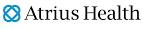 “The lack of alignment means that…staff…must further divide their attention and…attempt to identify which measures and activities should be priorities… [t]his is particularly stressful for clinicians, contributing to physician burnout and the potential for…a decline in the overall quality of care and time spent with patients.”
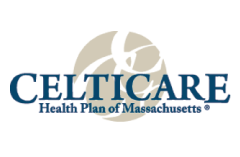 “[R]equirements are currently being driven by multiple payers in different ways and without coordination…There is a role for government to play in developing common standards to align APMs to ease the burden on providers and increase the likelihood of success in achieving improved cost and quality outcomes.”
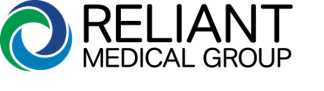 “[L]ack of alignment we believe only adds to the cost of providing high value care without any clear clinical benefit.”
Currently quality measurement programs among Massachusetts plans and public reporting programs are not aligned
Numbers represent unique measures
2013
2016
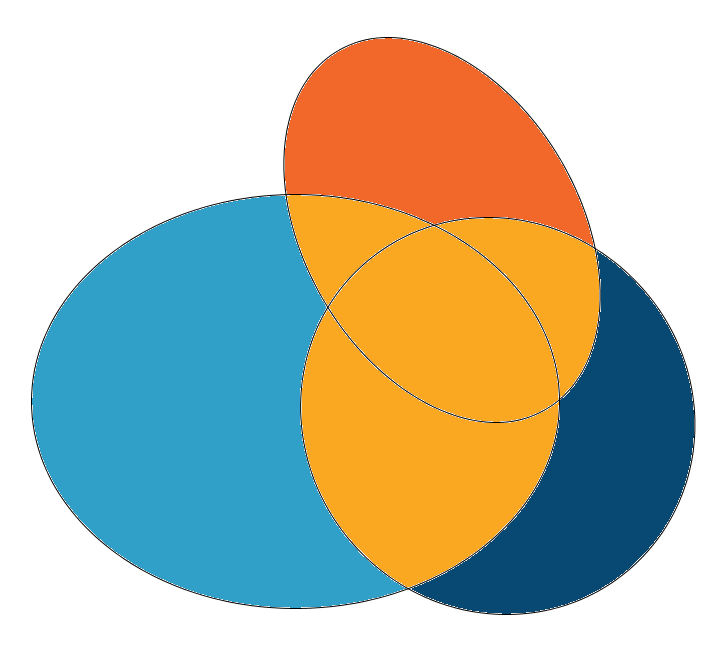 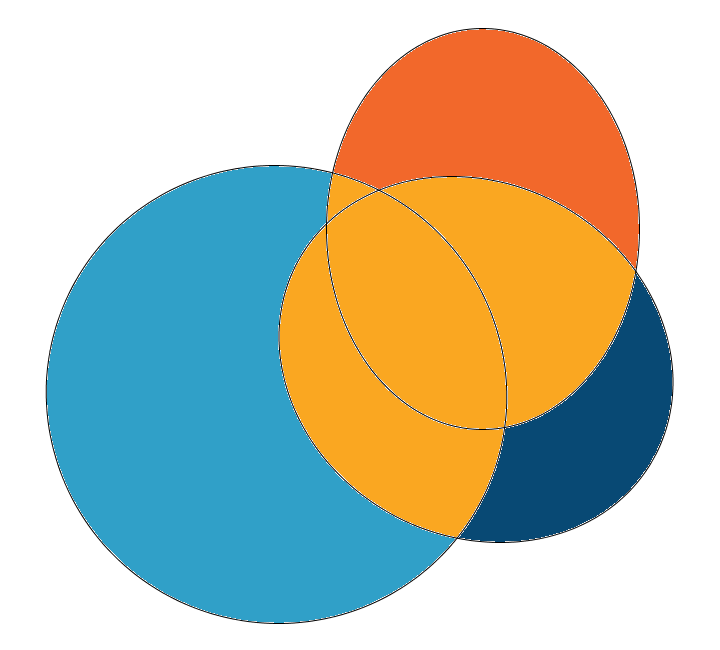 76
66
2
15
23
55
47
51
180
44
47
72
182
81
Government
Payment
Public Reporting
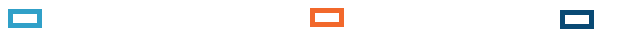 Commercial payment 
or consumer tools
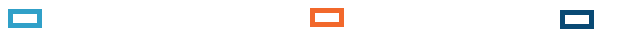 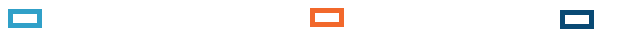 Over 500 quality measures are currently used in Massachusetts
Few quality measures are collected by multiple programs
Minimal improvements in quality measure alignment noted since 2013
Source: 2016 Massachusetts Quality Measure Catalog as developed and analyzed by Analysis (CHIA).
[Speaker Notes: At the state level, there has not been much change since 2013 in the alignment of quality measures across programs, with the majority of measures still being used by a single program.]
Quality measures are used to help guide payment in global budget alternative payment models (APMs)
Quality measure sets typically vary by payer-to-provider contract.
[Speaker Notes: Should we add a line under each payer as to their benchmark approach?]
Specifically, there are many different quality measures in use by Massachusetts payers in APMs
Outcome
Process
Patient Experience
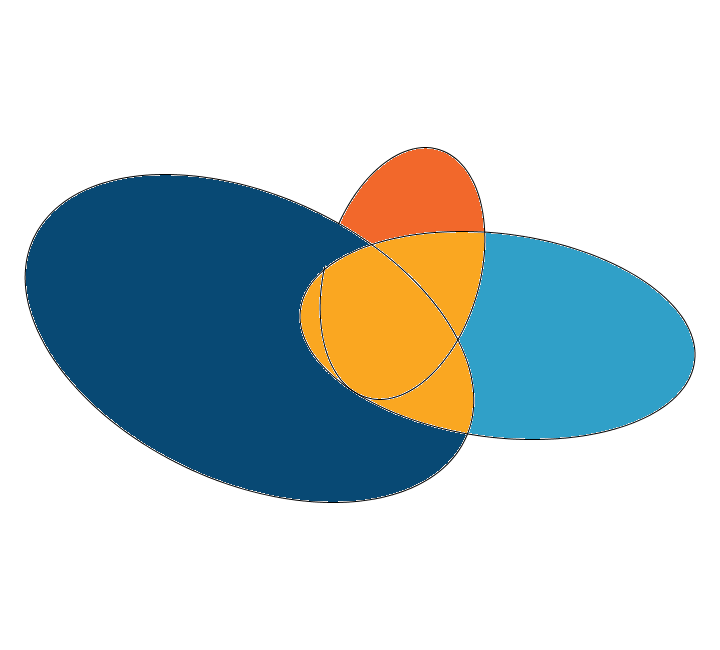 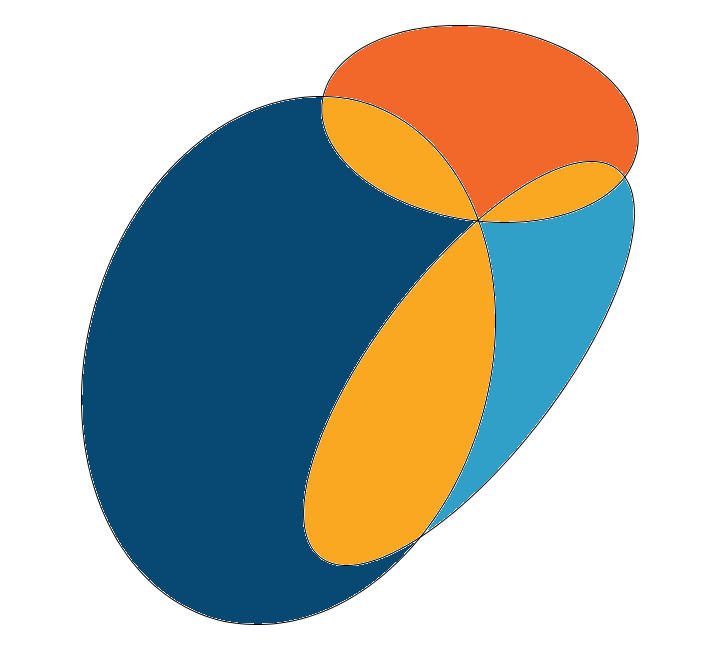 12
7
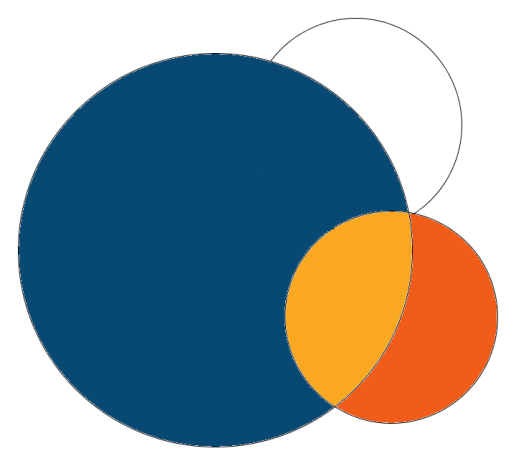 4
3
2
TBD
1
9
11
50
20
1
3
16
4
9
4
18
Numbers represent unique measures
Any Commercial
Medicare
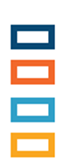 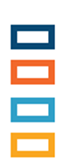 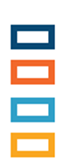 Medicaid
Note: Includes all Claims and Clinical Quality Measures (CQMs) currently in use by population-based payment models in Massachusetts as collected by CHIA as of February 2016.  Excludes measures only used for reporting pediatric quality. Commercial represents: Blue Cross Blue Shield of Massachusetts, Tufts Health Plan, and Harvard Pilgrim Health Care.
[Speaker Notes: Merge with outcomes measures]
Current state of outcome measurement in APMs in Massachusetts
Providers manually report 14 clinical outcome measures, which cannot be obtained from administrative data (e.g., claims, hospital discharge data)
Medicare ACO
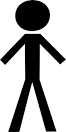 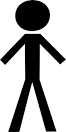 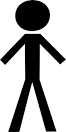 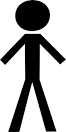 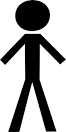 Medicaid ACO
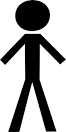 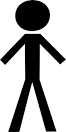 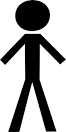 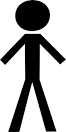 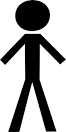 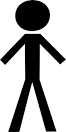 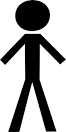 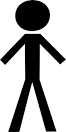 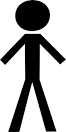 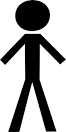 Blue Cross Blue Shield
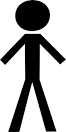 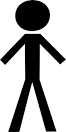 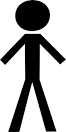 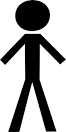 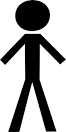 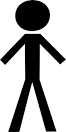 Harvard Pilgrim Health Care
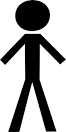 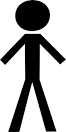 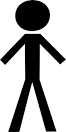 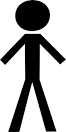 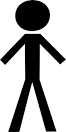 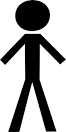 Tufts Health Plan
2 measures are collected by every payer
3 measures are collected by ≥1 payer
All other measures collected by only 1 payer
[Speaker Notes: Alon: 1) Specify which measure is collected by every payer; 2) check statement about reporting.]
Providers in turn receive an array of reports from payers on their performance
Provider organizations receive a number of reports from payers to inform them about their performance on contractual quality measures.
These reports are not practical for quality improvement for providers as they are payer-specific and vary by time intervals (e.g., monthly or annual), measure sets, and measure specifications between contractual agreements.
Jan      Feb      Mar      Apr      May      Jun      Jul      Aug      Sep     Oct      Nov      Dec
Process Measures
Outcome
Measures
Patient Experience
Measures
MassHealth
(TBD)
MHQP Combined Report
CMS
BCBS
THP
Reporting 
lag
HPHC
In the absence of a unified report on quality measures, provider organizations must devote their resources to measure cost and quality in a way that is meaningful and actionable for quality improvement.
[Speaker Notes: Cristi: Mention inefficiencies in current process here?]
BCBS
Medicare ACO
MassHealth ACO
Harvard Pilgrim Health Care
Tufts Health Plan
Benchmarking approaches also vary among payers
Use absolute rather than relative performance, with 5 possible levels of performance (“gates”).
The lowest level (Gate 1) is set at about the network median, and the highest level (Gate 5) is what evidence suggests could be achieved by an optimally performing physician group/hospital.
Outcome measures are triple weighted in the aggregated quality score, on which the annual payment is based.
Use a combination of benchmarks, including 90th percentile (national), THP average (peer comparison), and the provider organization’s performance in that measure the previous year. 
Payment is based on meeting the benchmark for a certain percent of measures.
For process/outcome measures, use a national benchmark (eligible for payment at 75th percentile; full payment if >95th percentile)
For patient experience measures, use HPHC percentile performance calculation (eligible to share in savings at 50th percentile; full payment if >75th percentile)
Rewards both improvement and absolute performance
Based on Medicare FFS data
30th percentile represents the minimum attainment level and 90th percentile corresponds to the maximum attainment level
Will reward both improvement and absolute performance
Pay for reporting for initial years to create benchmark; payment will be tied to performance on some of the quality measures starting in 2019
Current quality measure reporting mechanisms
Outcome
Patient Experience
Process
Medicare
CMS claims
Provider submission [EHR, registry, GPRO]
ACO CAHPS
Medicaid
Medicaid and MCOs claims
Provider submission [secure transfer; ± audit ]
Clinician and Group CAHPS
Commercial
Claims
Provider submission [secure transfer; ± audit ]
Clinician and Group CAHPS
Administrative data
CAHPS 
survey tool
Clinical data
There is an opportunity to achieve administrative simplification by centralizing provider reporting of clinical outcomes measures across payers in Massachusetts
Current process by which providers submit clinical data to payers
Payers collect outcomes data for two purposes and at two annual time points:
HEDIS reporting (~February/March)
Contractual settlement for risk-bearing providers (~June)
At present, there is no easy way to collect outcomes data from provider organizations, so payers have developed various mechanisms which vary by:
Patient population: e.g., all of the patients attributed to the organization, a sample of patients attributed to the organization, a sample of patients that receive care at the organizations but for which the organization does not bear risk (for HEDIS only)
Format: e.g., web-based portal (i.e., GPRO), excel document, EMR feed
Measure specifications: e.g., time window, numerator/denominator. 
Frequency and timeline for reporting: e.g., ongoing, quarterly,  or annually.
Unwarranted Differences
Warranted Differences
Alignment: warranted and unwarranted differences
Differences in member population may require the use of certain measures to evaluate health services provided to particular demographic groups (e.g., age and life stage, case mix, low SES)
More mature payer-provider partnerships may have capabilities to innovate and test new measures
There are different reasons for why quality measure sets differ among health plans and programs:
It is not always clear which measure is “the best”
Plans may prefer to use certain measures over others 
Measures may use different inclusion and exclusion criteria
Adjusting for differences in patient illness (risk-adjustment) may be different in different measures
Goal: To align quality measures as much as possible when appropriate
[Speaker Notes: Payer language: e.g., Medicare elderly 
Stress how differences between commercial payers are “unintentional”]
Questions for the SQAC
What are your initial reactions to the information presented?
How best can the state facilitate quality measure alignment?
Review and Discuss
SQAC 2016 Final Report
Updates to 2017 SQMS
Recommend formally referencing the HEDIS Physician Measurement set as the HEDIS sub-set of the SQMS
This recommendation removes 11 measures from the SQMS as they are currently only in the HEDIS Health Plan set:
Annual dental visit
Aspirin use and discussion
CAHPS health plan survey v3.0 children with chronic conditions supplement
Counseling on physical activity in older adults
Fall risk management
Flu shots for adults ages 18-64
Flu shots for adults ages 65 and older
Medical assistance with smoking and tobacco use cessation
Osteoporosis testing in older women
Pneumococcal vaccination status for older adults
Urinary incontinence management in older adults
Updates to 2017 SQMS
Changes to HEDIS set
Added five new measures:
Follow-up after emergency department visit for mental illness
Follow-up after emergency department visit for alcohol or other drug dependence
Depression remission or response for adolescents and adults
Statin therapy for patients with cardiovascular conditions
Statin therapy for patients with diabetes

Removed two measures:
Use of appropriate medications for people with asthma
Human papillomavirus vaccine for female adolescents
Updates to 2017 SQMS
Changes to CMS process measures 
Eight measures retired
Evaluation of Left Ventricle Systolic (LVS) function (HF-2)
Surgery patients on beta-blocker therapy prior to arrival who received beta-blocker during the perioperative period (SCIP-Card-2)
Prophylactic antibiotics discontinued within 24 hours after surgery end time (SCIP-Inf-3a)
Surgery patients who received appropriate venous thromboembolism prophylaxis within 24 hours prior to surgery to 24 hours after surgery (SCIP-VTE-2)
Cardiac surgery patients who controlled postoperative blood glucose (SCIP-Inf-4)
Home management plan of care document given to patient/caregiver (CAC-3)
Detailed discharge instructions (HF-1)
Patients discharged on multiple antipsychotic medications (HBIPS-4)
Updates to 2017 SQMS
Changes to CMS process measures (continued) 
One measure added
Patients discharged on multiple antipsychotic medications with appropriate justification (HBIPS-5)
For more information
http://chiamass.gov/sqac/
sqac@state.ma.us